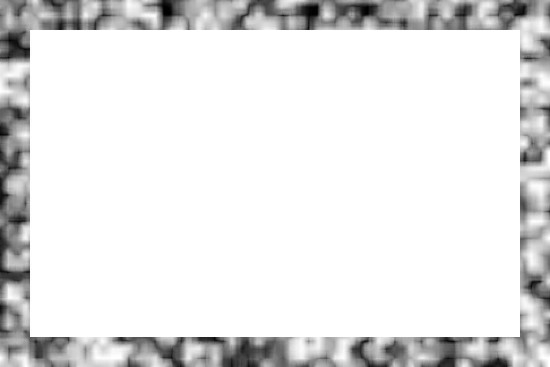 TRƯỜNG TIỂU HỌC GIA THƯỢNG
Phòng Giáo dục & Đào tạo Hương ThuỷTrường Tiểu học Số 2 Phú Bài
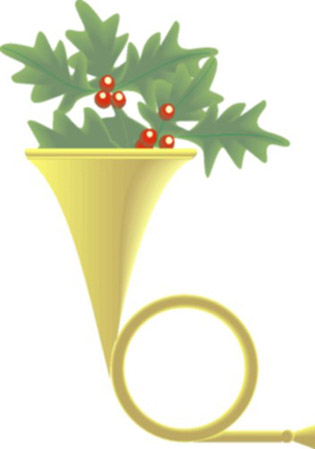 Cấu tạo của bài văn tả cảnh
TẬP LÀM  VĂN LỚP 5
GV: Trịnh Thị Diệu Linh
Lớp: 5A4
KIỂM TRA BÀI CŨ
-  Em hãy nêu những kiểu bài của thể loại văn miêu tả đã học ở lớp 4 ?
Nêu cấu tạo của một bài văn miêu tả ?
I. Nhận xét
1. Đọc và tìm các phần mở bài, thân bài, kết bài của bài văn: “ Hoàng hôn trên sông Hương”.
* Mở bài: Từ “ Cuối buổi chiều………yên tĩnh này”.
* Thân bài: Từ “ Mùa thu………chấm dứt ”.
* Kết bài:  Câu cuối.
I. Nhận xét
1. Đọc và tìm các phần mở bài, thân bài, kết bài của bài văn: “ Hoàng hôn trên sông Hương”.
Mở bài: Từ “ Cuối buổi chiều đến trong thành phố vốn yên tĩnh này”.
* Huế đặc biệt yên tĩnh lúc hoàng hôn.
* Thân bài có hai đoạn: 
- Đoạn 1: (Từ Mùa thu đến hai hàng cây): Sự đổi sắc của sông Hương từ lúc bắt đầu hoàng hôn đến lúc tối hẳn.
- Đoạn 2: (Còn lại): Hoạt động của con người bên bờ sông, trên mặt sông từ lúc hoàng hôn đến lúc thành phố lên đèn.
.* Thân bài: Từ “ Mùa thu………chấm dứt ”.
- Sự thức dậy của Huế sau hoàng hôn.
* Kết bài:  Câu cuối
I. Nhận xét
2.  Thứ tự miêu tả trong bài văn “ Hoàng hôn trên sông Hương”có gì khác với bài “ Quang cảnh làng mạc ngày mùa” mà em đã học? Từ hai bài văn đó, hãy rút ra nhận xét về cấu tạo của bài văn tả cảnh?
- Bài : “ Quang cảnh Làng mạc ngày mùa” phần mở bài nói về nội dung gì?
+ Giới thiệu màu sắc bao trùm làng quê ngày mùa là màu vàng.
- Phần thân bài tác giả miêu tả những gì?
+Tả các màu vàng rất khác nhau  của cảnh, của vật.
+ Tả thời tiết con người.
Bài: “ Hoàng hôn trên sông Hương”

+ Nêu nhận xét chung về sự yên tĩnh của Huế lúc hoàng hôn.
+ Tả sự thay đổi  sắc màu của sông Hương từ lúc bắt đầu hoàng hôn đến lúc tối hẳn.
+ Tả hoạt động của con người bên bờ sông, trên mặt sông lúc bắt đầu hoàng hôn đến lúc thành phố lên đèn.
+ Nhận xét về sự thức dậy của Huế sau hoàng hôn.
Bài: “ Quang cảnh làng mạc ngày mùa” 
 
+ Giới thiệu màu sắc bao trùm làng quê ngày mùa là màu vàng.
+ Tả các màu vàng rất khác nhau  của cảnh, của vật.
+ Tả thời tiết con người.
- Tả từng bộ phận của cảnh:
Tả sự thay đổi của cảnh theo thời gian:
- Từ hai bài văn trên, hãy rút ra nhận xét về cấu tạo của bài văn tả cảnh?
II. Ghi nhớ
Bài văn tả cảnh thường có ba phần: 
Mở bài: Giới thiệu bao quát về cảnh sẽ tả.
2. Thân bài: Tả từng bộ phận của cảnh hoặc sự thay đổi của cảnh theo thời gian.
3.  Kết bài: Nêu nhận xét hoặc cảm nghĩ của người viết.
III. Luyện tập.
Nhận xét cấu tạo của bài “ Nắng trưa”.
* Mở bài ( Câu văn đầu): Nhận xét chung về nắng trưa.
*Thân bài: Từ “ Buổi trưa … chưa xong”: Cảnh vật trong nắng trưa. Gồm 4 đoạn
Đoạn 1: Từ “ Buổi trưa ngồi trong nhà … bốc lên mãi’’.
- Hơi đất trong nắng trưa dữ dội
Đoạn 2: Từ “ Tiếng gì xa vắng … hai mí mắt khép lại’.
- Tiếng võng đưa và câu hát ru em trong nắng trưa.
Đoạn 3: Từ “ Con gà  nào … bóng duối cũng lặng im” .
- Cây cối và con vật trong nắng trưa
Đoạn 4: Từ “ ấy thế mà … cấy nốt thửa ruộng chưa xong”
. - Hình ảnh người mẹ trong nắng trưa.
* Kết bài (Câu cuối- kết bài mở rộng): Cảm nghĩ về mẹ (“ Thương mẹ biết bao nhiêu mẹ ơi! ”)
Ghi nhớ
Bài văn tả cảnh thường có ba phần: 
Mở bài: Giới thiệu bao quát về cảnh sẽ tả.
2. Thân bài: Tả từng bộ phận của cảnh hoặc sự thay đổi của cảnh theo thời gian.
3.  Kết bài: Nêu nhận xét hoặc cảm nghĩ của người viết.